Hotel faraday
DA DOVE SIAMO PARTITI
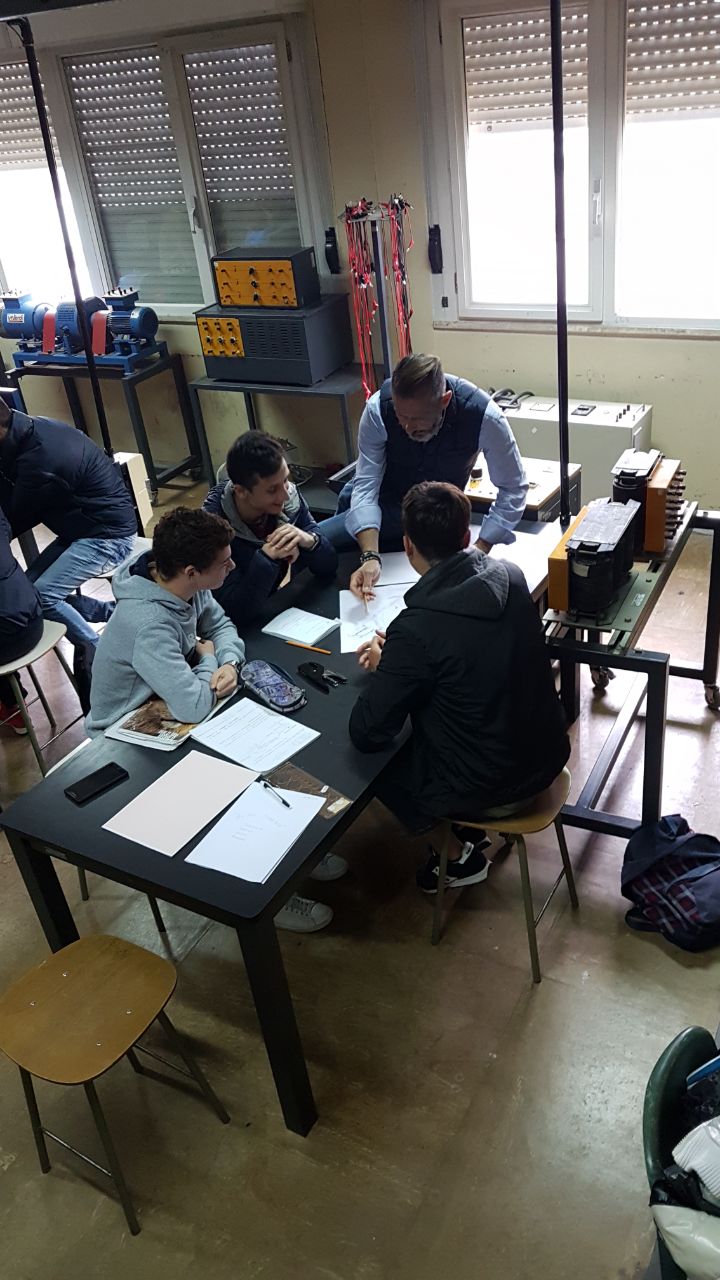 PROGETTARE
FARE
E
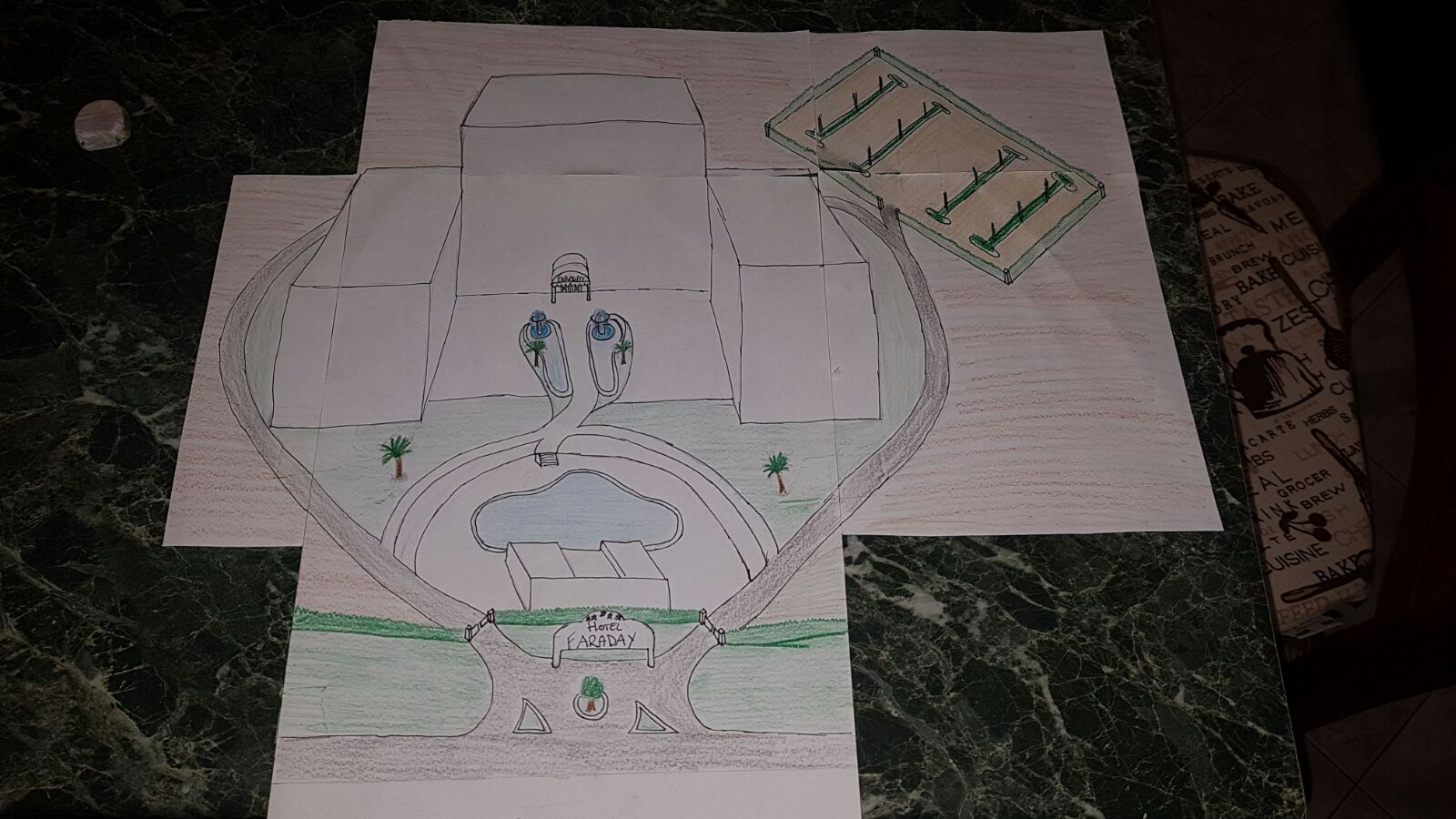 BASAMENTI
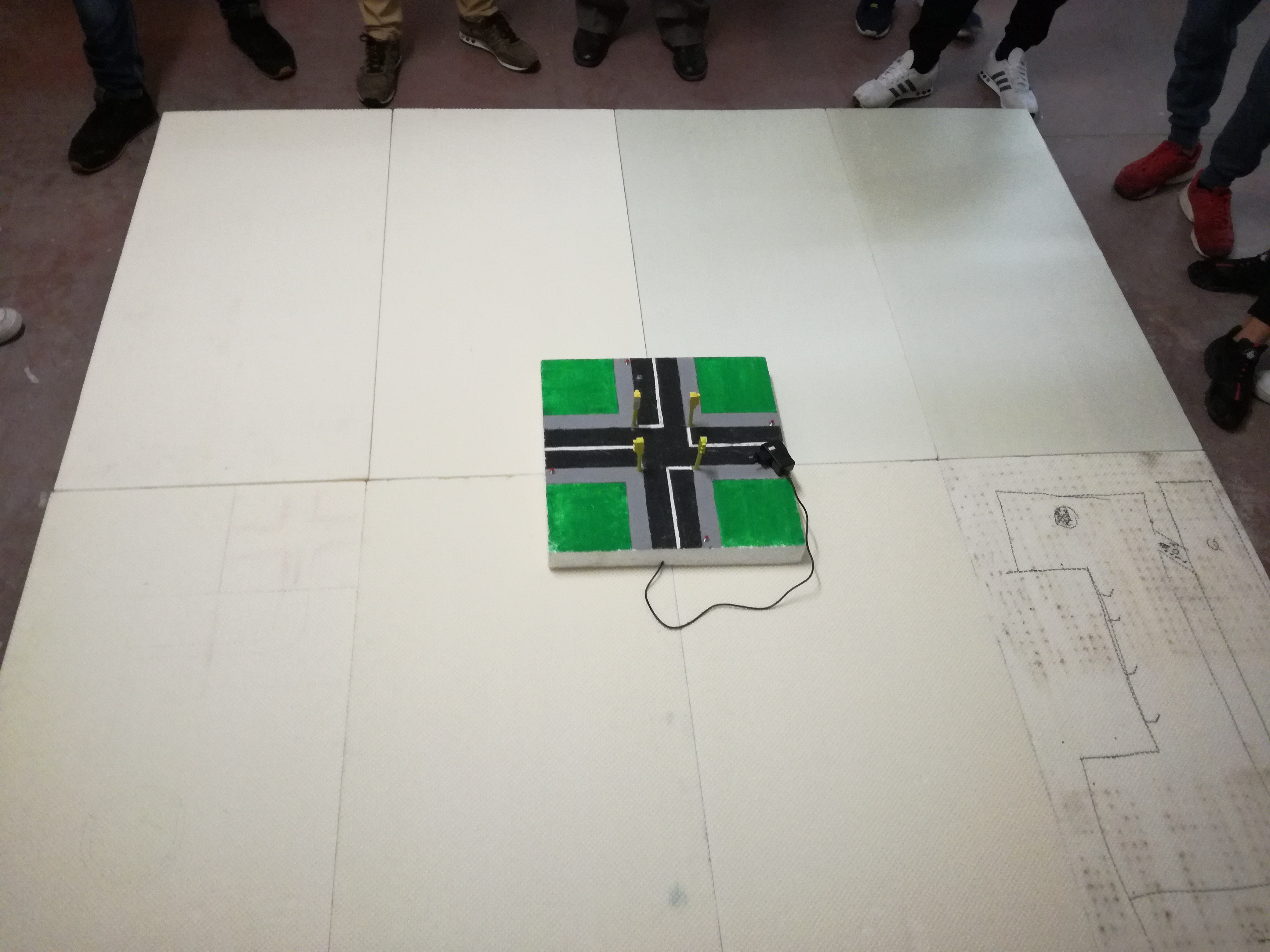 BASAMENTO HOTEL
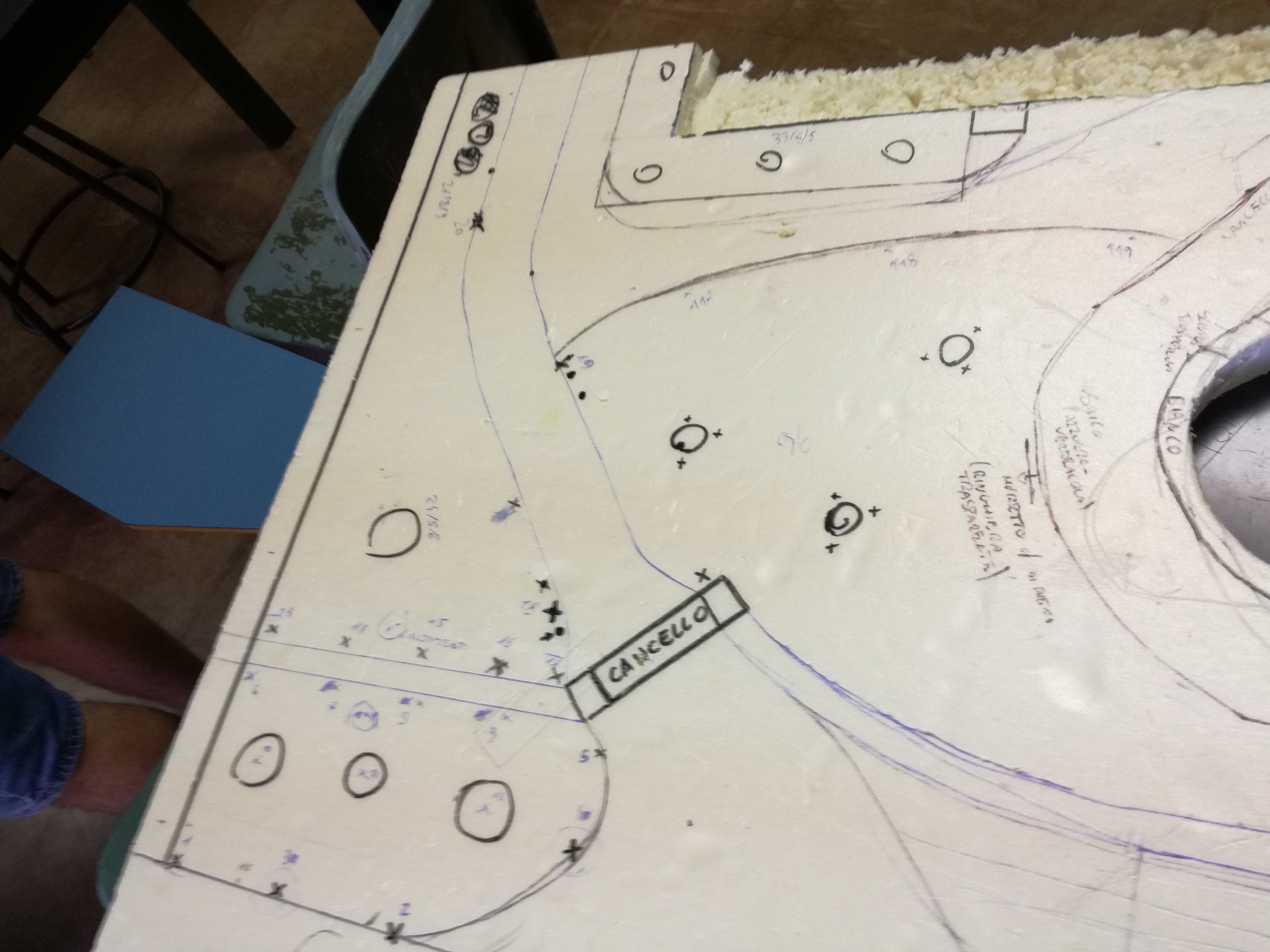 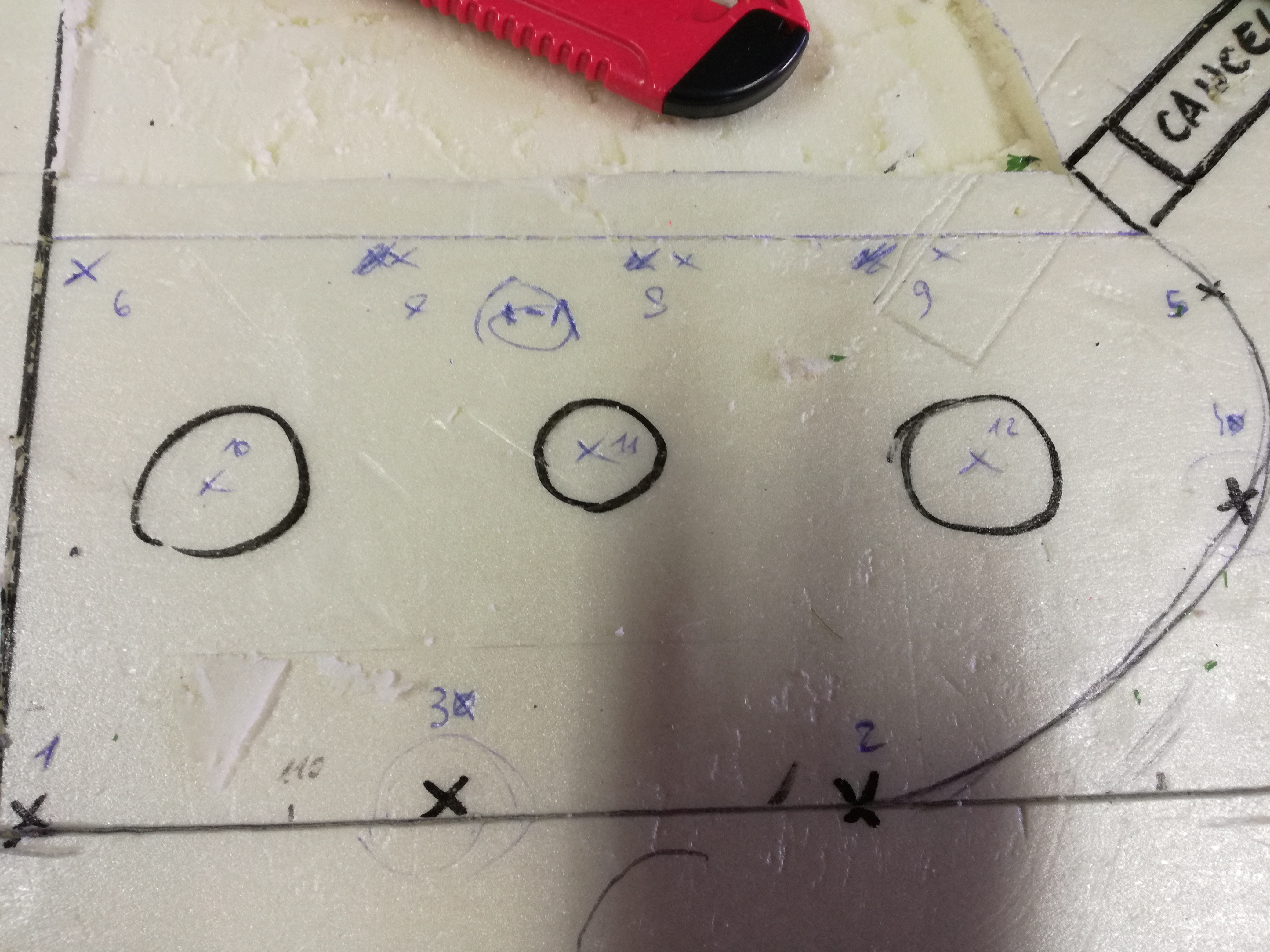 COSTRUZIONE STRUTTURA PRINCIPALE
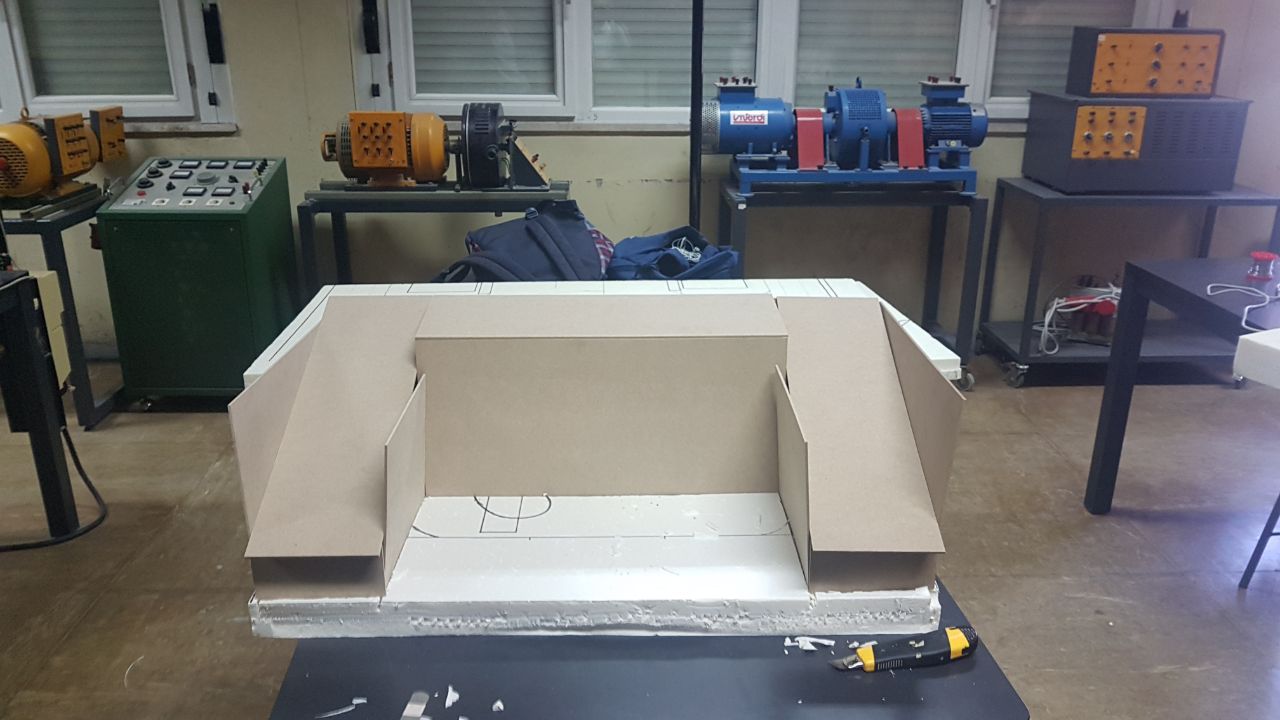 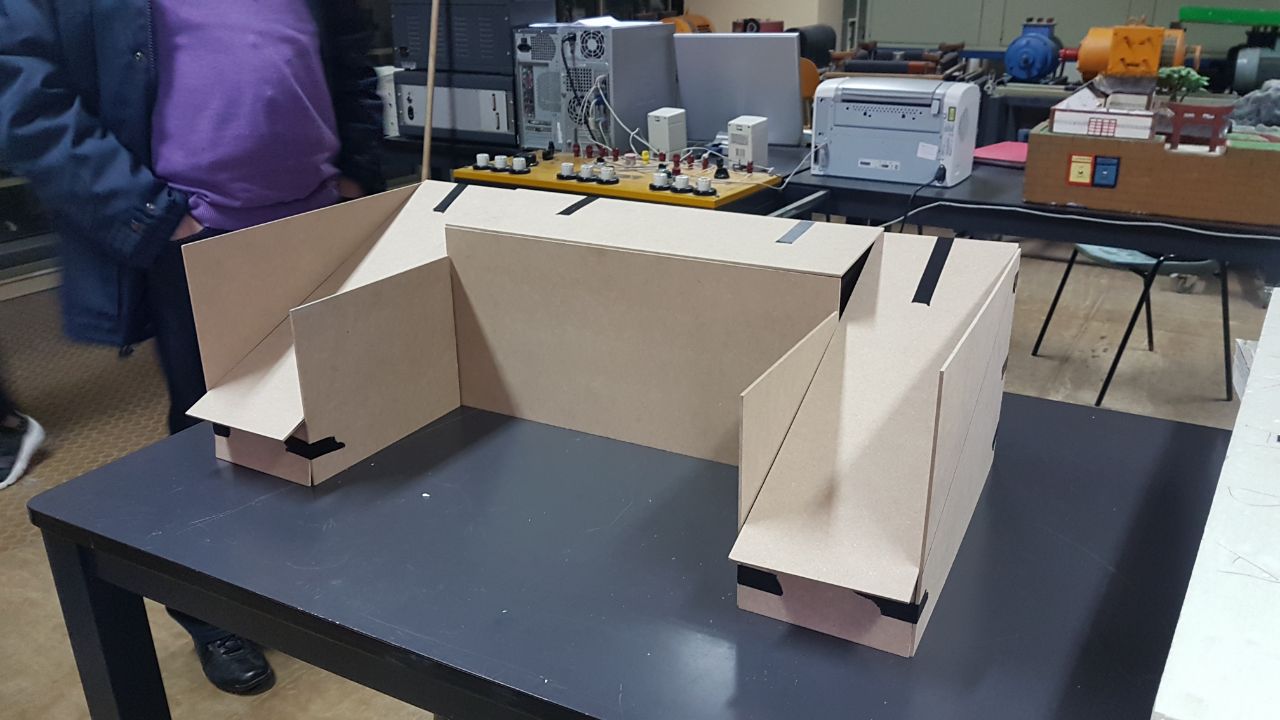 PRIMA
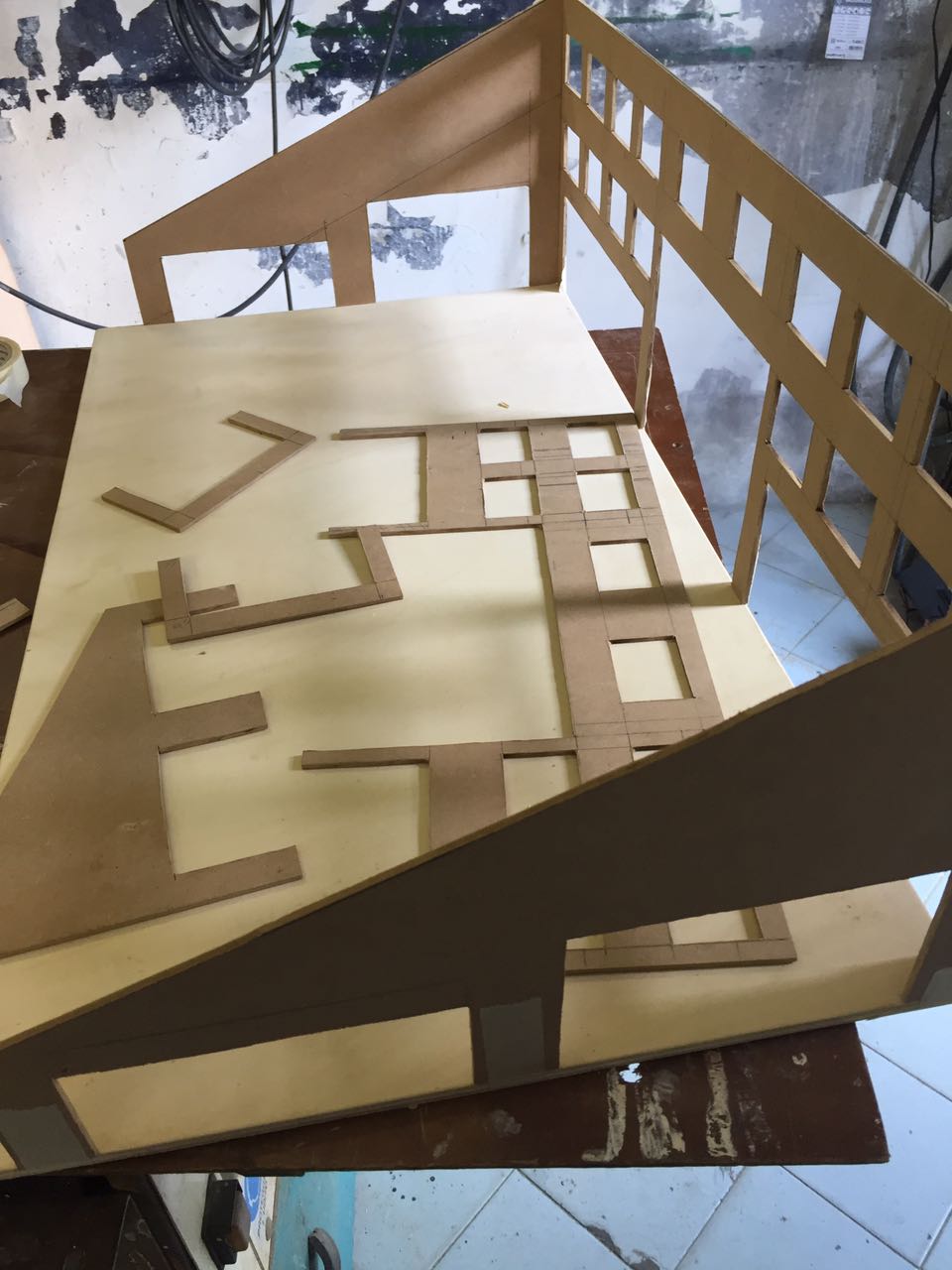 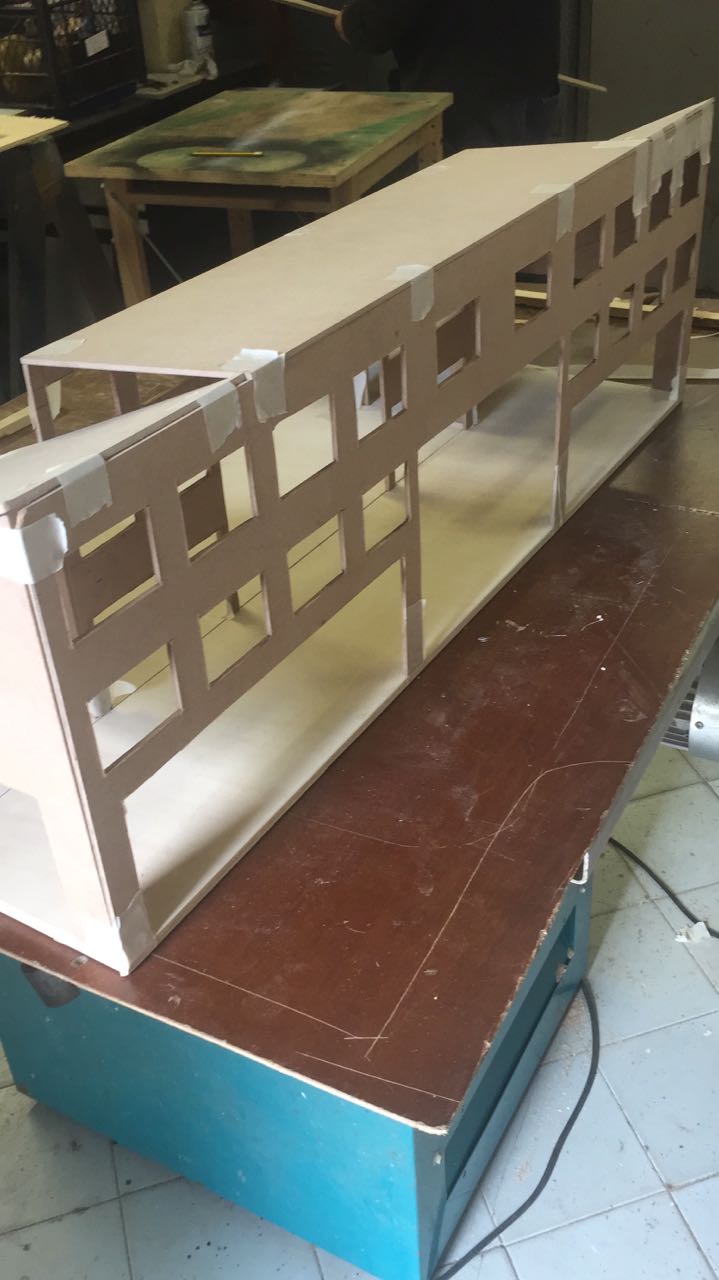 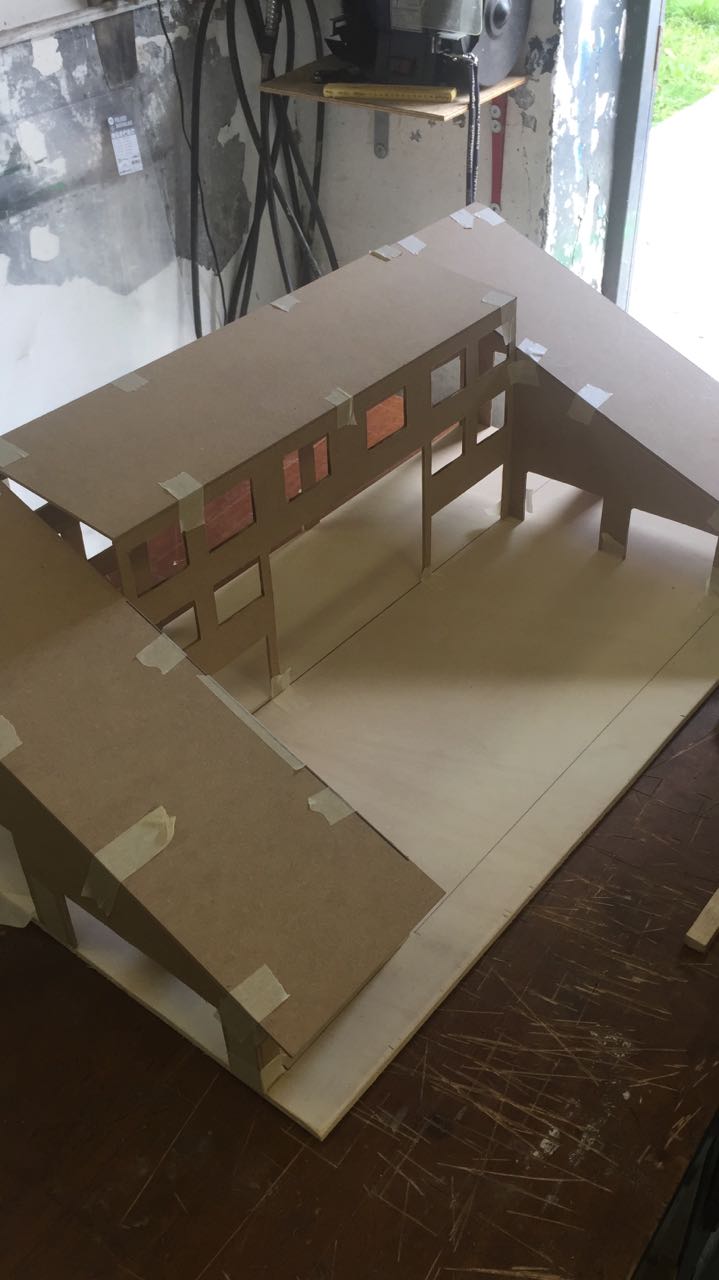 DOPO
SCAVI
PISCINA
COLLEGAMENTI
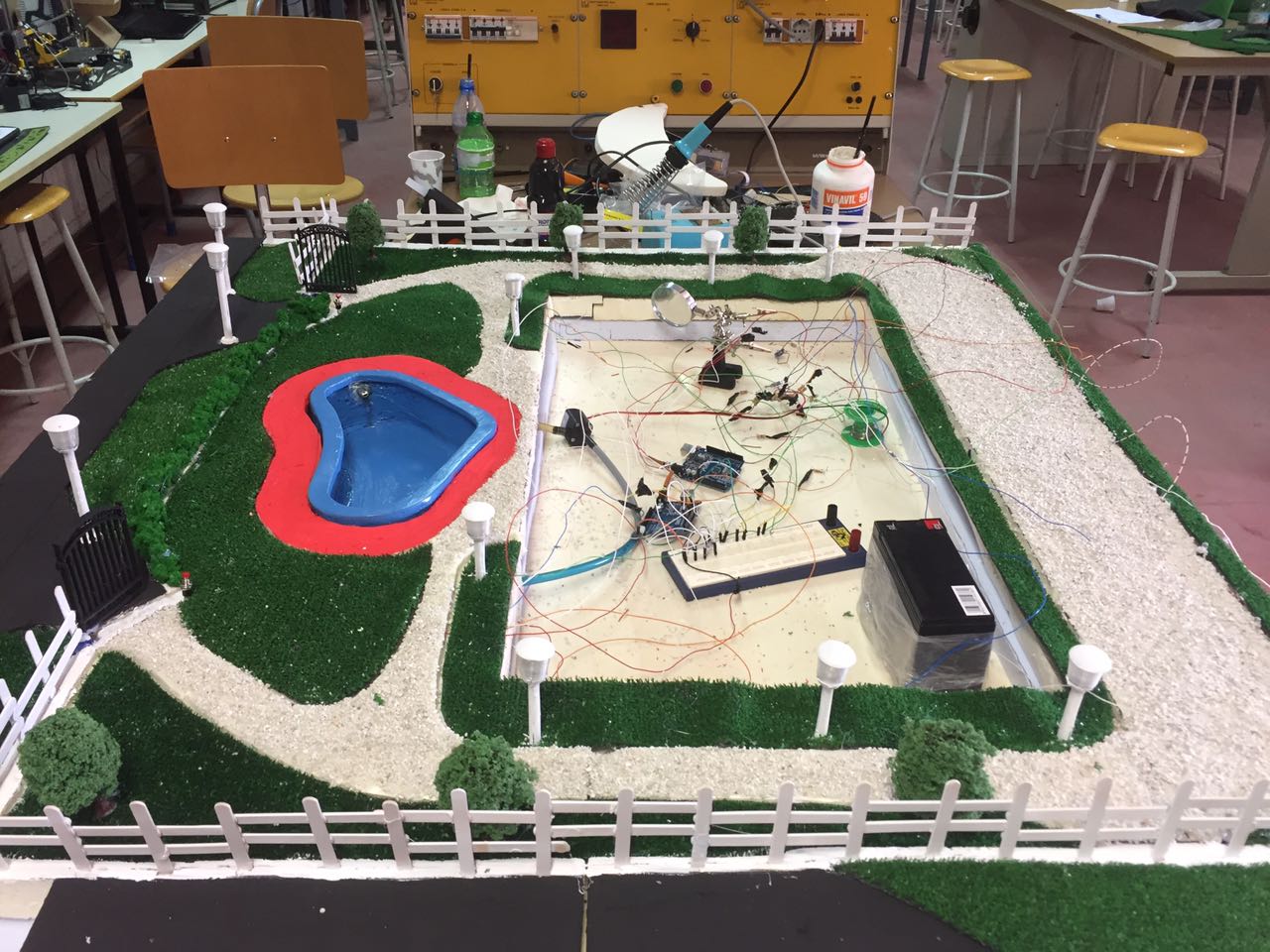 ARDUINO
BATTERIA
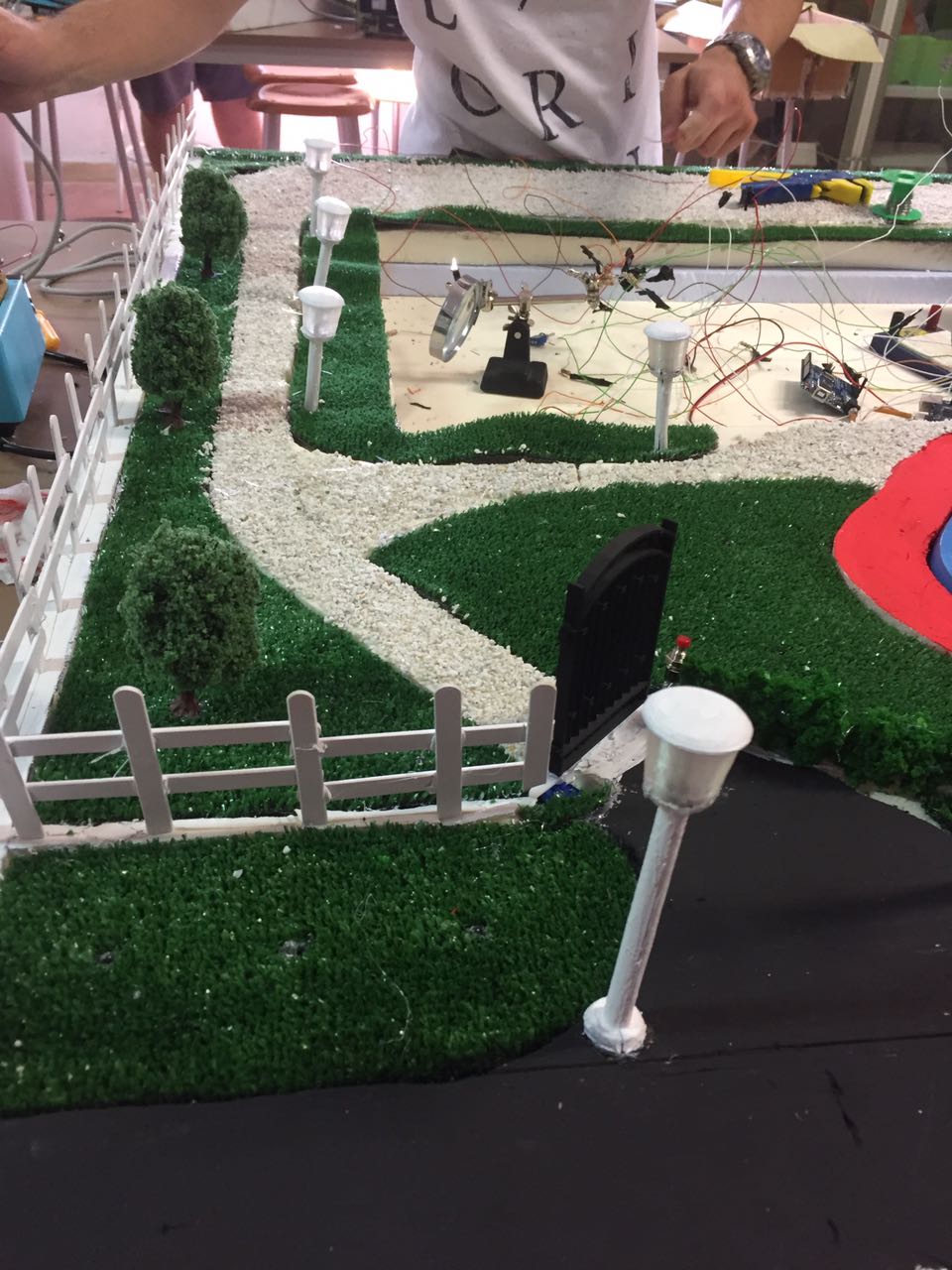 CANCELLI AUTOMATICI
FINE